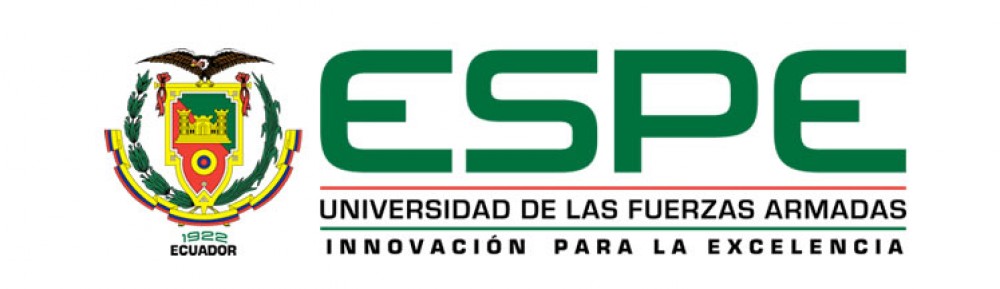 ESTUDIO DE LA PRODUCCIÓN DE AGUACATE DE LA PARROQUIA SAN MIGUEL DE PERUCHO COMO OFERTA EXPORTABLE
CARRERA DE COMERCIO EXTERIOR Y NEGOCIACIÓN INTERNACIONAL
PROYECTO PREVIO A LA OBTENCIÓN DEL TÍTULO DE INGENIERO EN COMERCIO EXTERIOR Y NEGOCIACIÓN INTERNACIONAL
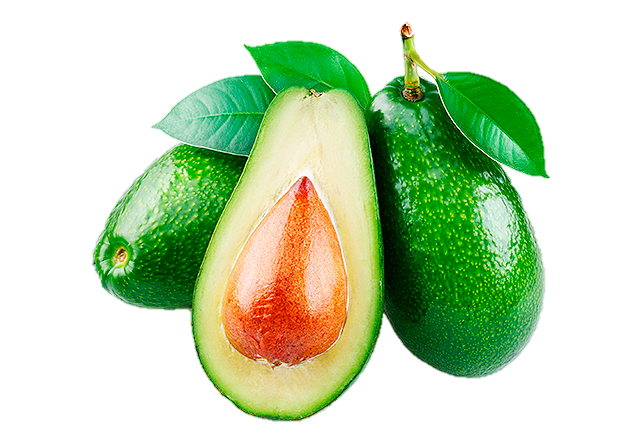 AUTOR: CABAY ROBALINO, VINICIO MARLON

DIRECTOR: MSC. VINUEZA, JENNY

SANGOLQUÍ
2016
Introducción
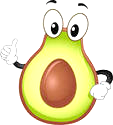 MARCO TEÓRICO
MARCO TEÓRICO
MARCO TEÓRICO
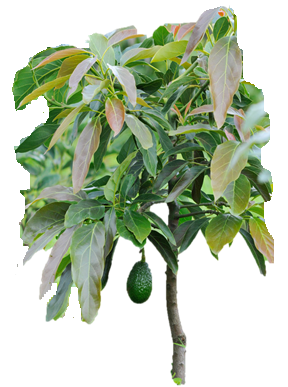 PRODUCCIÓN
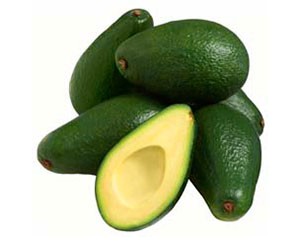 Generalidades
Generalidades
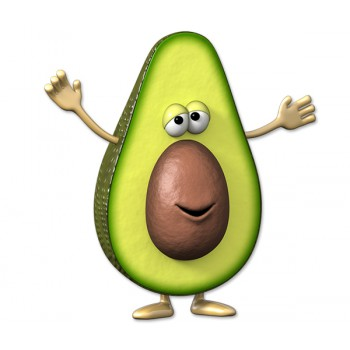 Producción de aguacate de San Miguel de Perucho
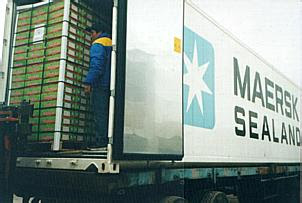 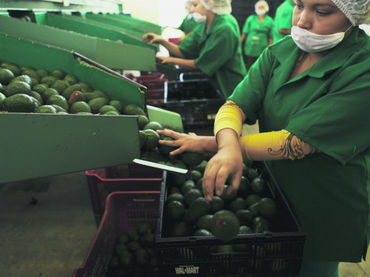 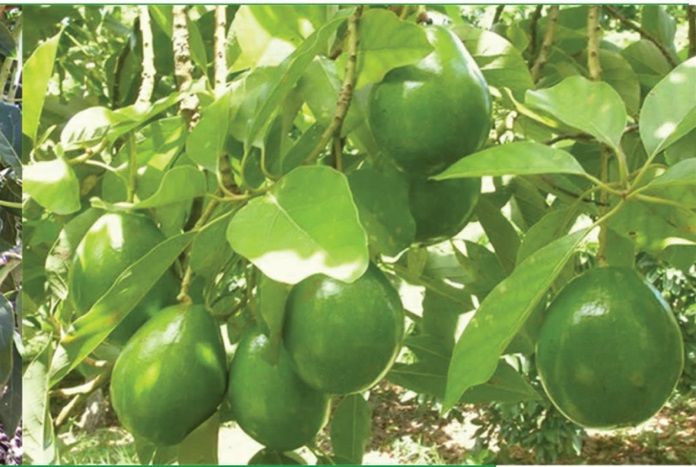 MERCADO
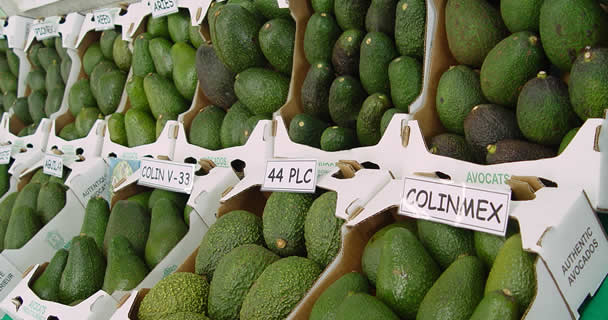 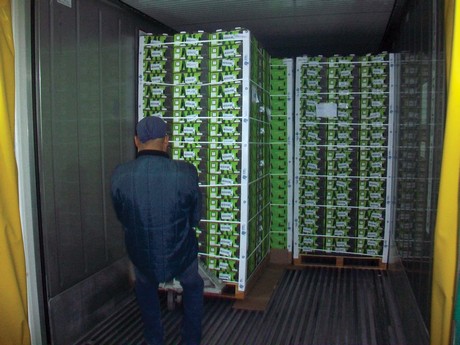 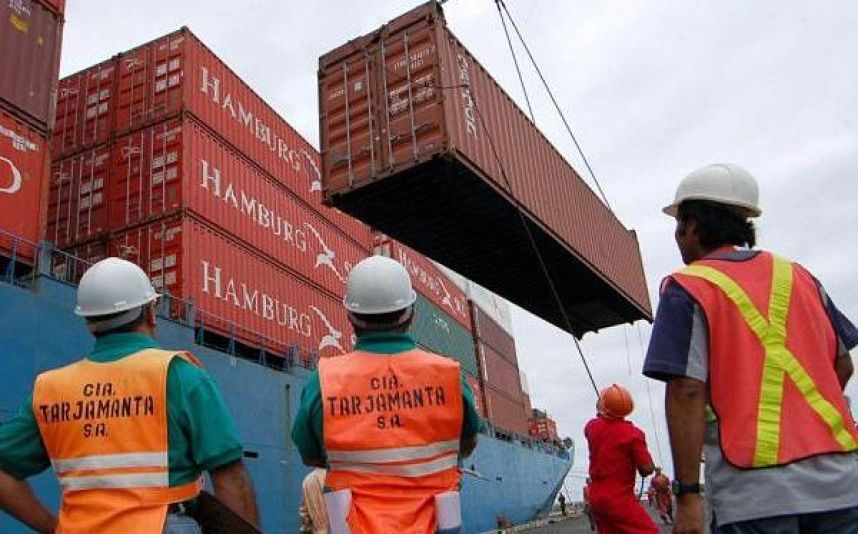 Principales países Exportadores
Fuente: (Trade Map, 2015)
Porcentaje de participación  en las exportaciones mundiales de aguacate - año 2014
Principales países importadores de aguacate
Fuente: (Trade Map, 2015)
Principales destinos de exportación aguacate ecuatorianoEnero -Agosto 2015
Fuente: (Banco Central del Ecuador, 2015)
Serie anual de destinos del aguacate ecuatoriano
Fuente: (Banco Central del Ecuador, 2015)
Análisis de Holanda
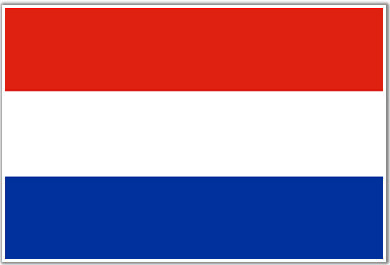 Principales productos importados por Holanda desde Ecuador
Canal de distribución
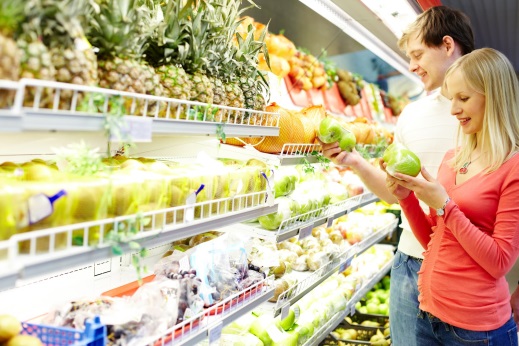 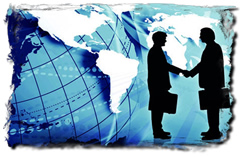 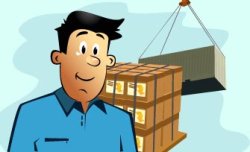 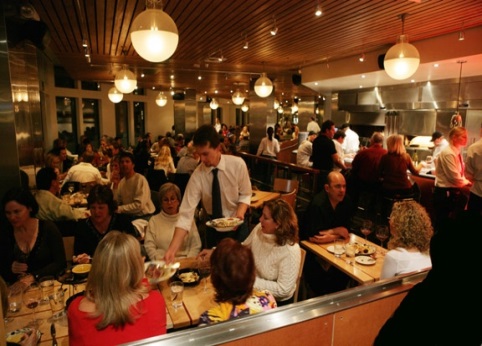 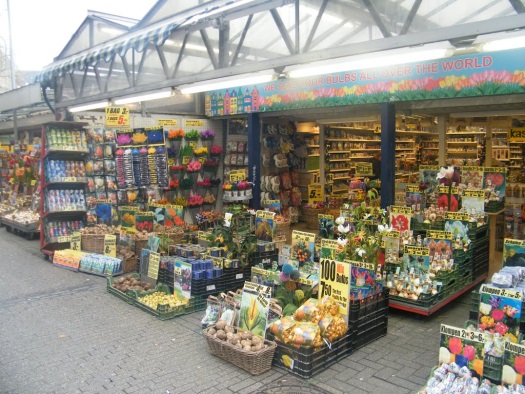 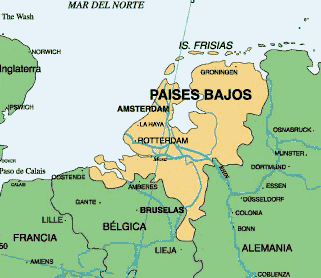 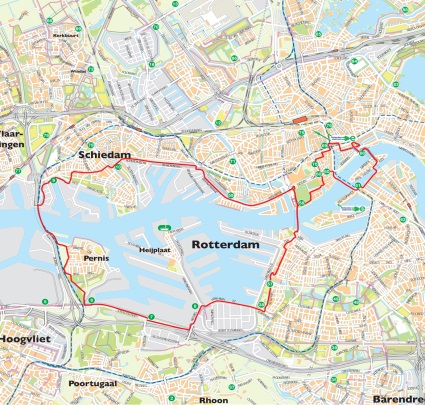 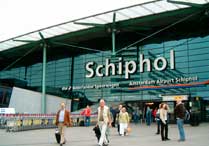 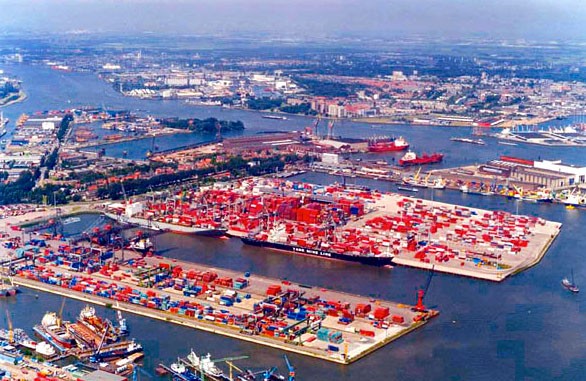 Vías de acceso
OFERTA EXPORTABLE
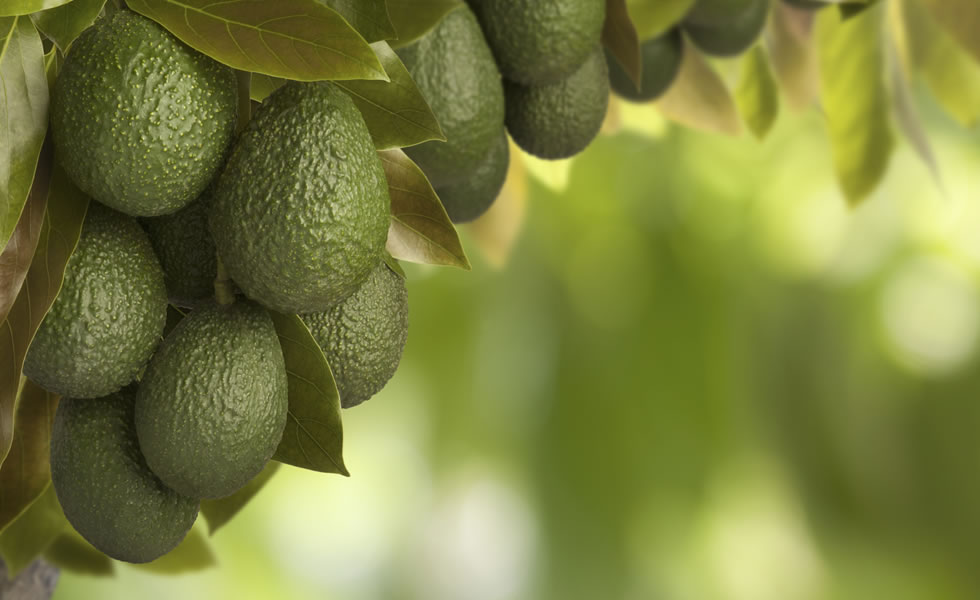 AGUACATE
Clasificación arancelaria
Subpartida arancelaria 08.04.40: Aguacate 
Sección II: Productos del reino vegetal 
Capítulo 08: Frutas y frutos comestibles; cortezas de agrios (cítricos), melones o sandías 
Subpartida Sistema Armonizado 0804: Dátiles, higos, piñas (ananás), aguacates (paltas), guayabas, mangos y mangostanes, frescos o secos 
Subpartida Regional 08044000: Aguacates (paltas) 
Código Producto Nacional (TNAN) 0804400000-0000-0000: Excepto Aguacates (paltas), secos industrialmente.
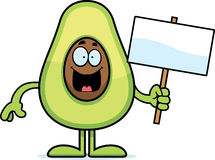 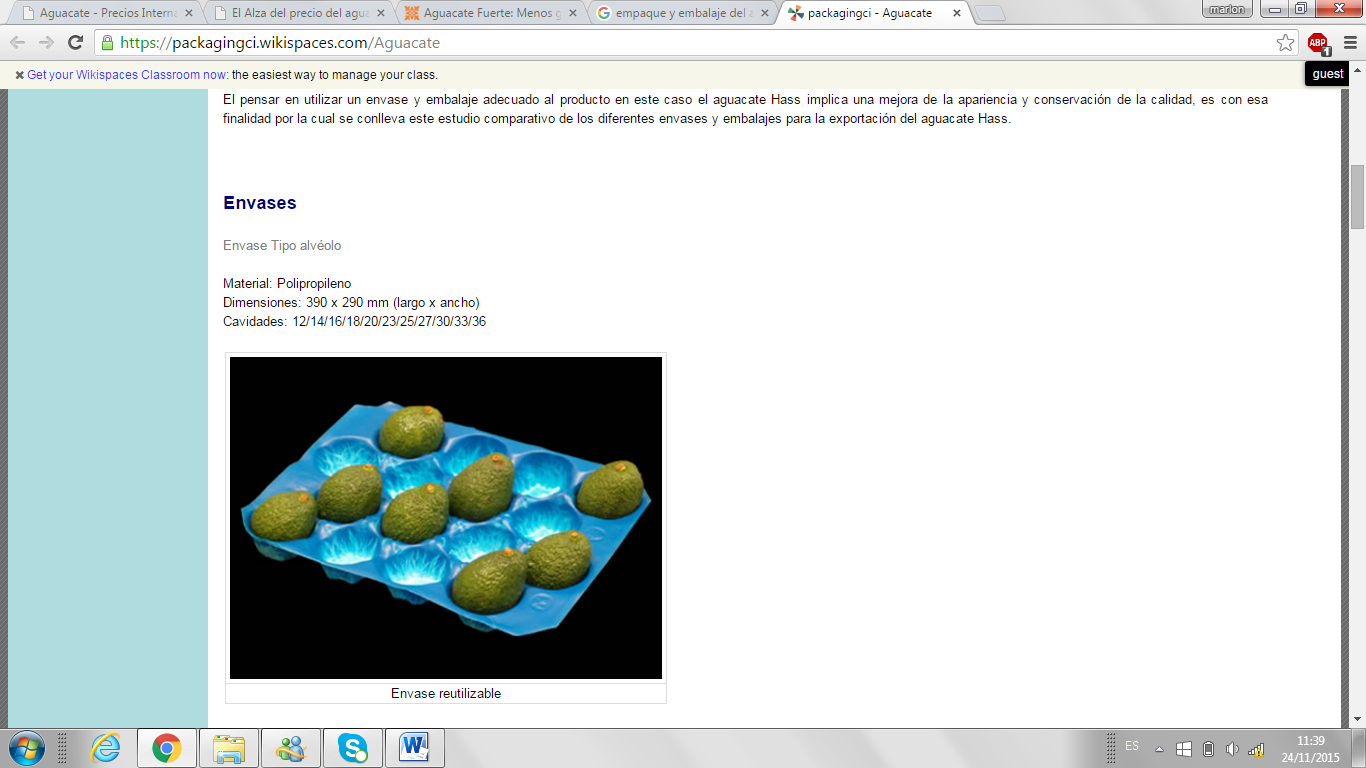 Peso promedio de cada aguacate fuerte 350 g.
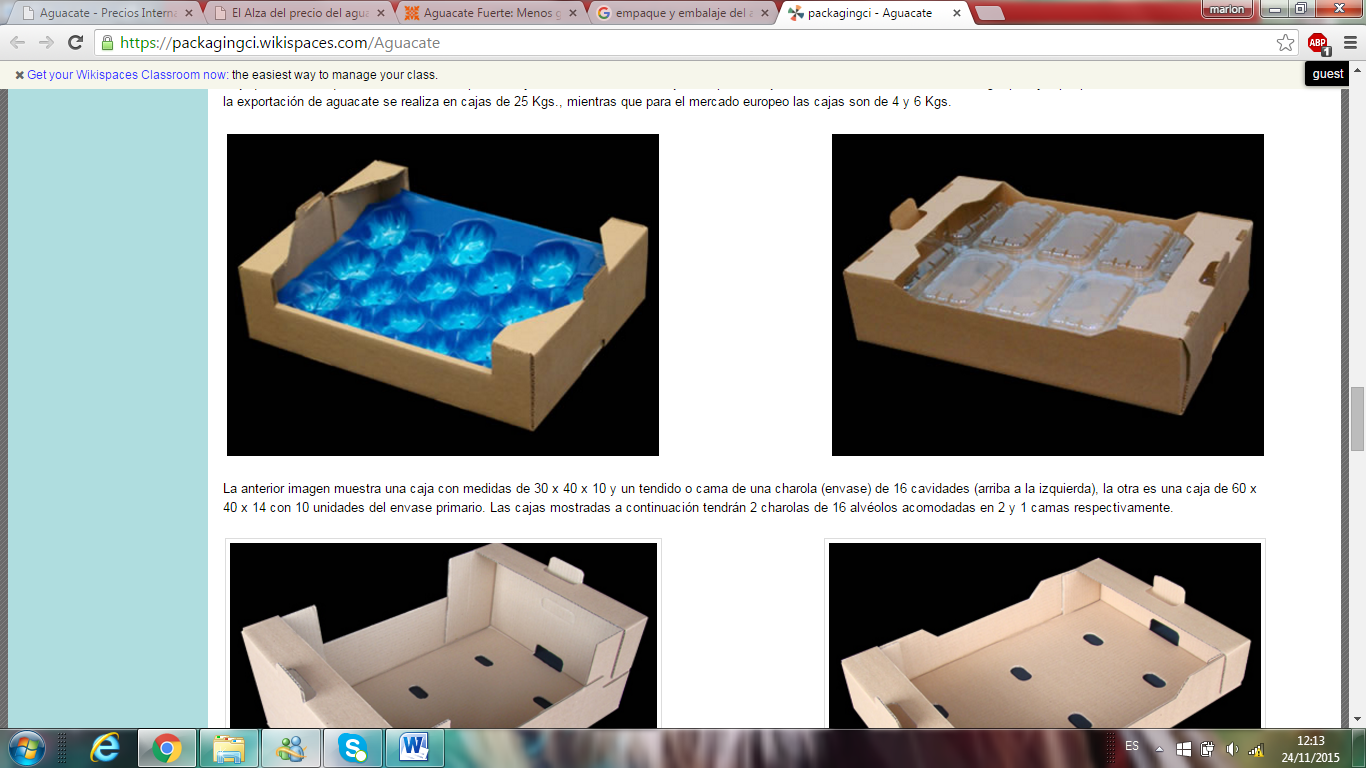 Para un envió de 32256 aguacates necesitaremos 2219 cajas.
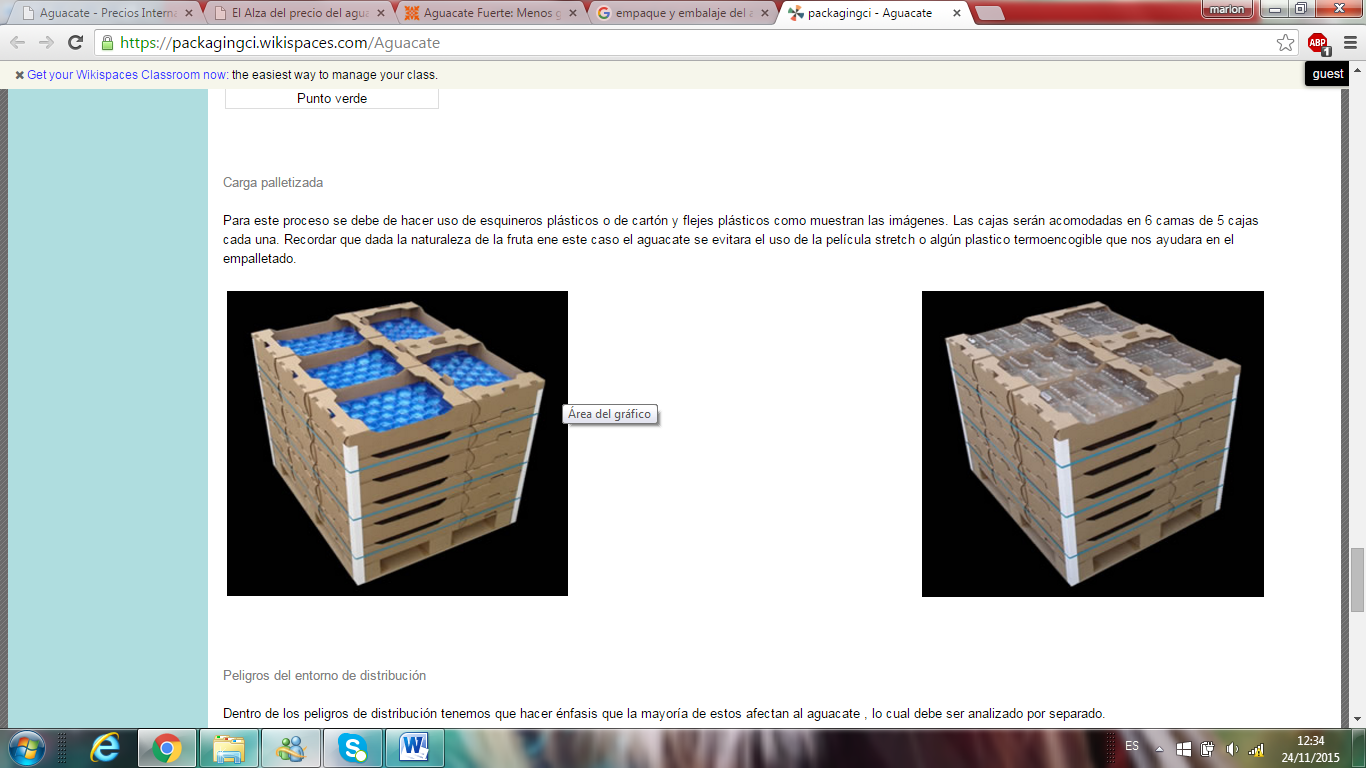 2016 cajas en 36 pallets, y cada pallet vendrá con 56 cajas
Peso: 11937,6
Contenedor reefer 40´
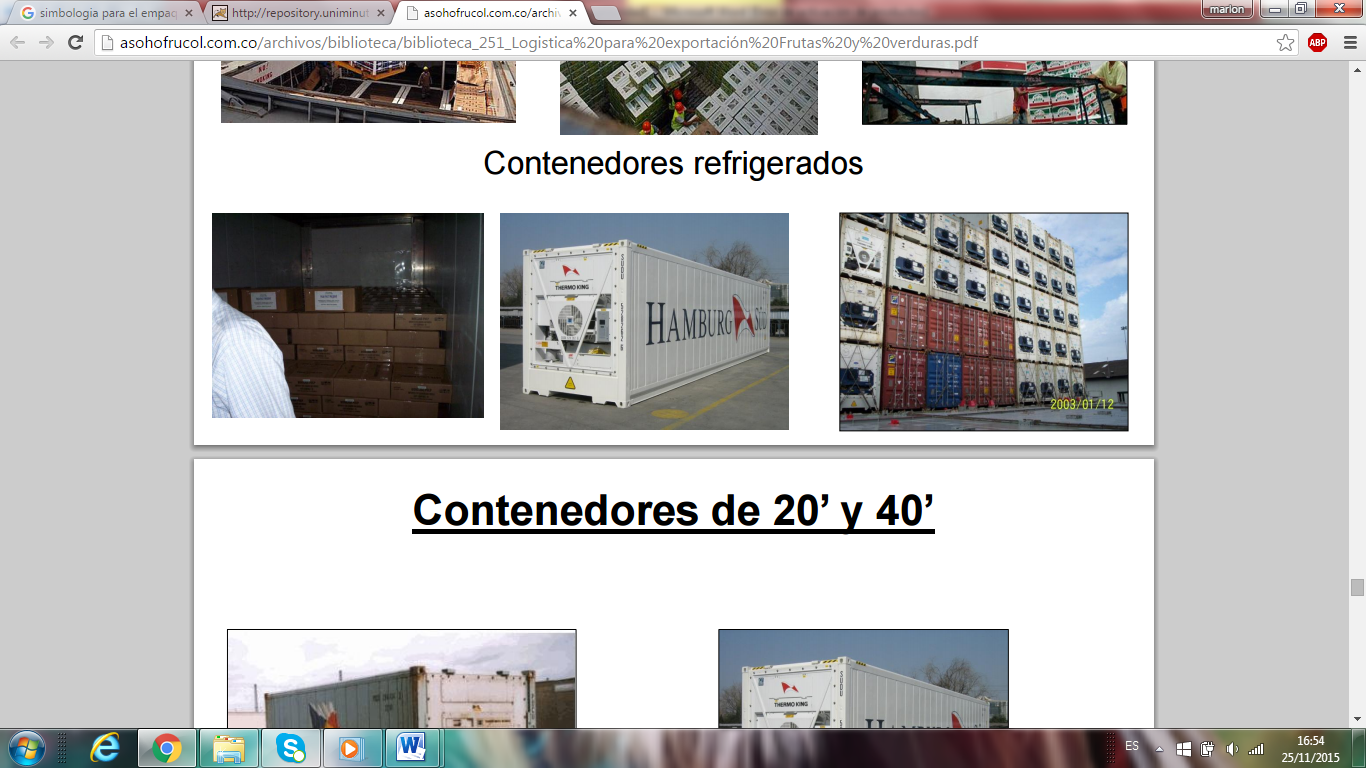 Características 
Capacidad máxima de 29400 kg
Etiquetado
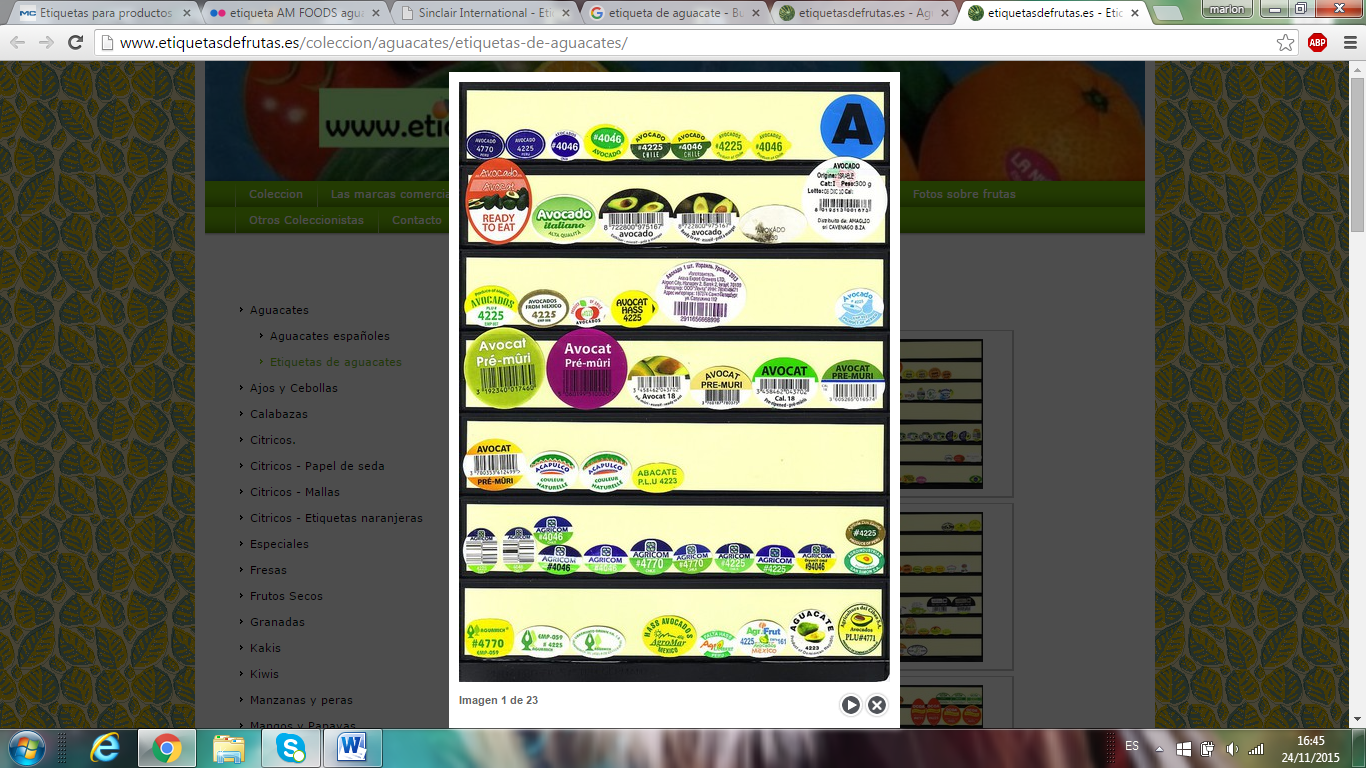 Cotización
FOB Puerto de Guayaquil 
World Logistic S.A
CONCLUSIONES Y RECOMENDACIONES
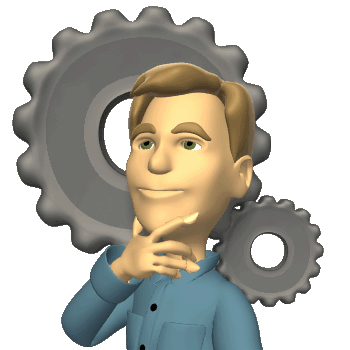 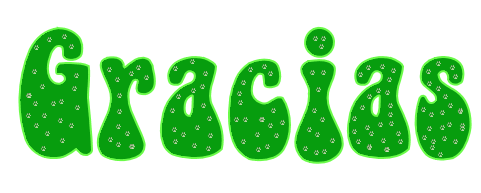